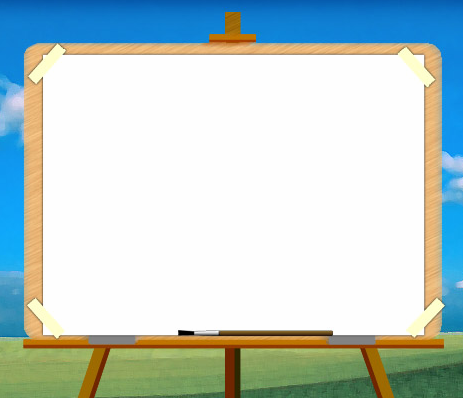 A. Ôn và khởi động
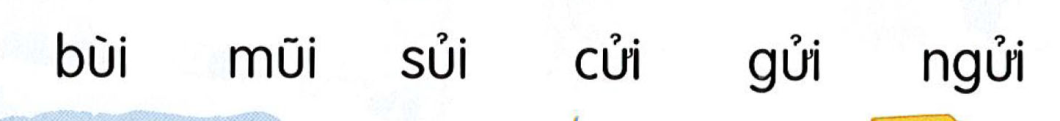 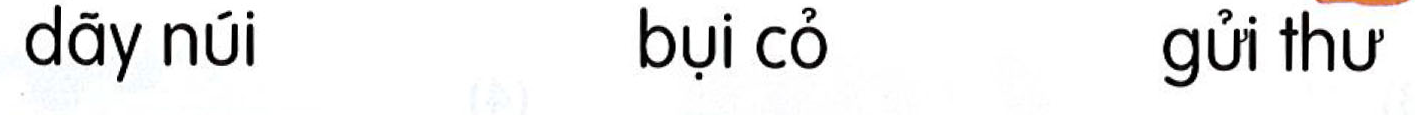 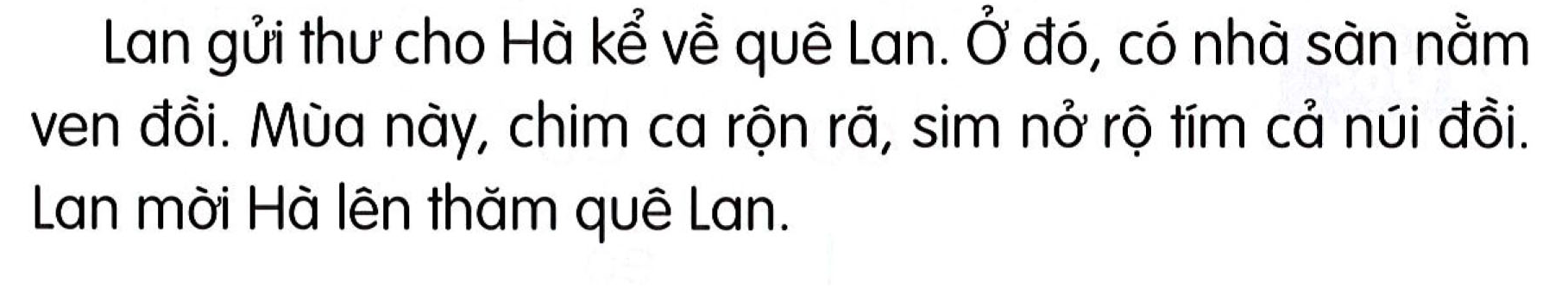 1. Nhận biết
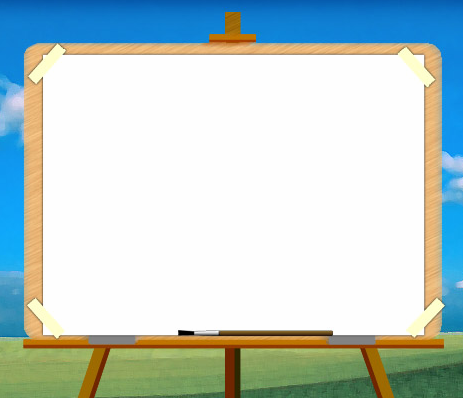 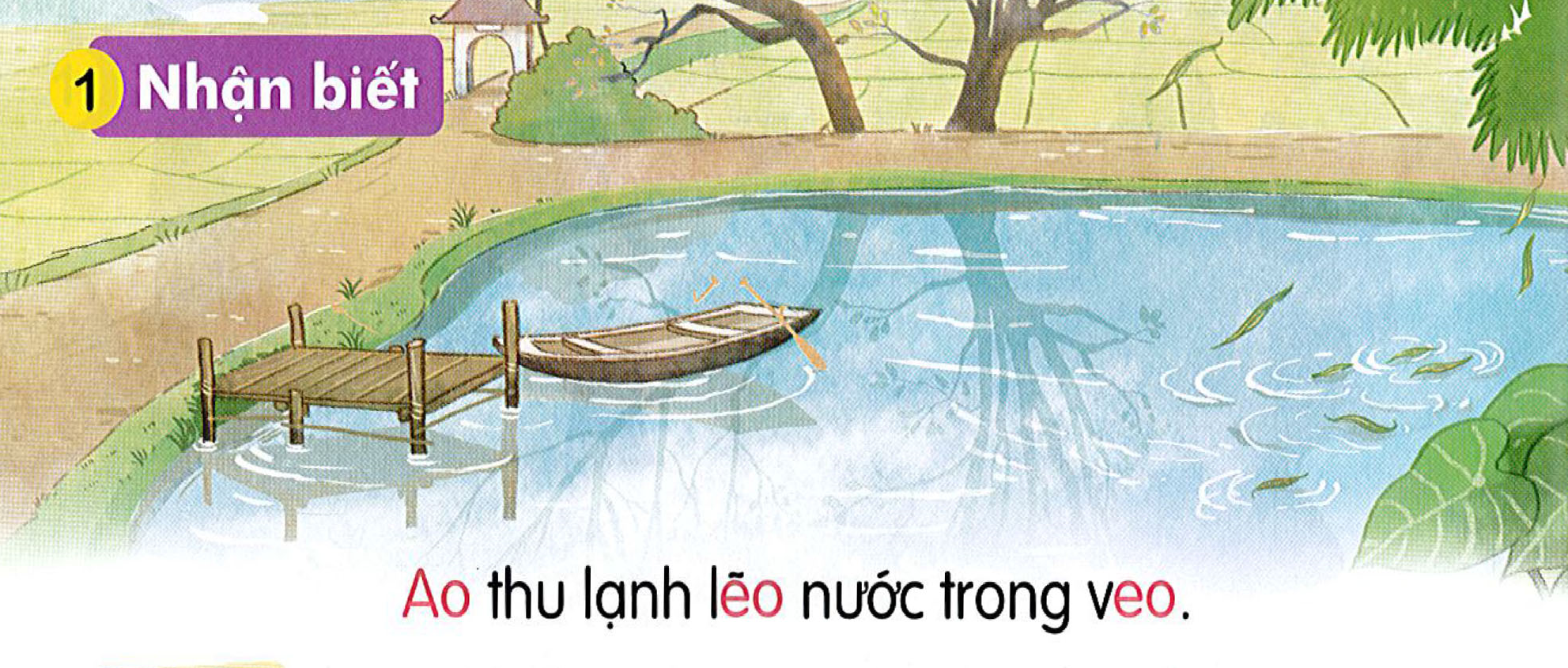 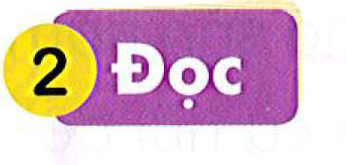 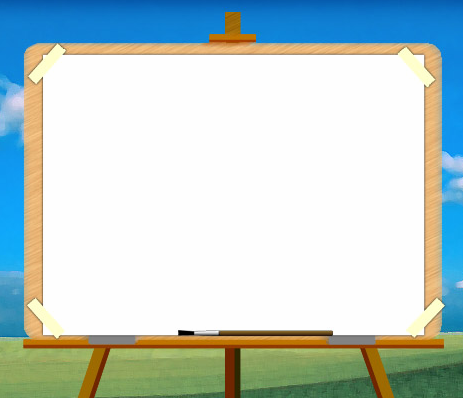 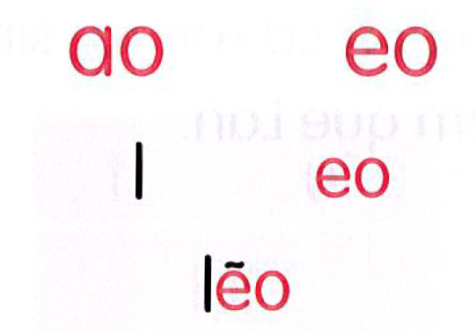 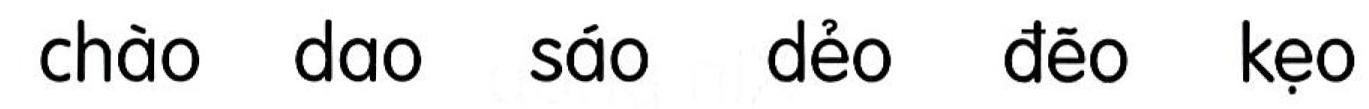 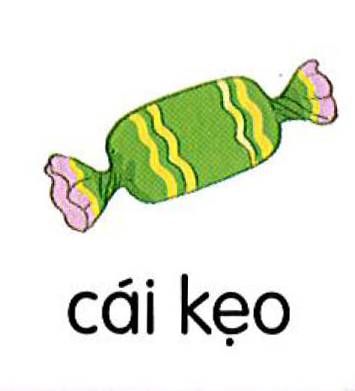 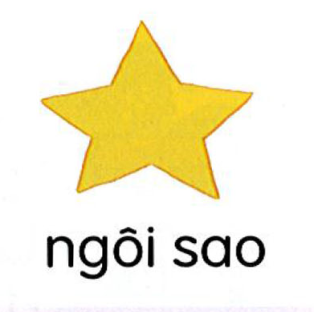 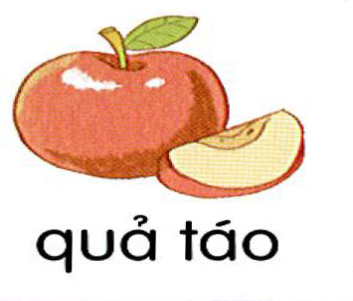 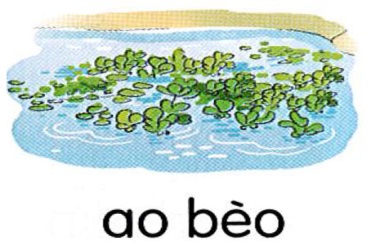 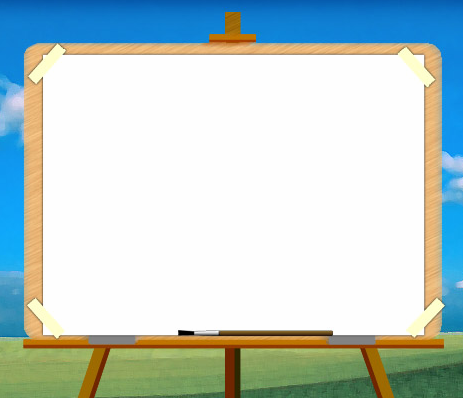 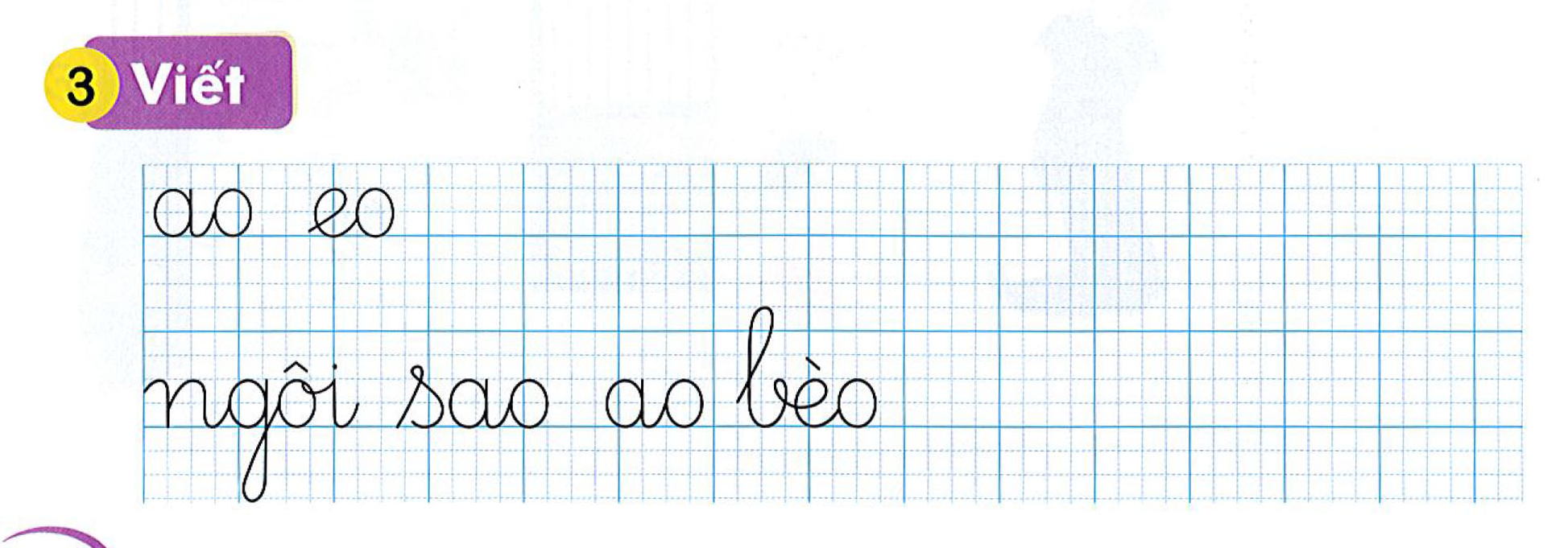 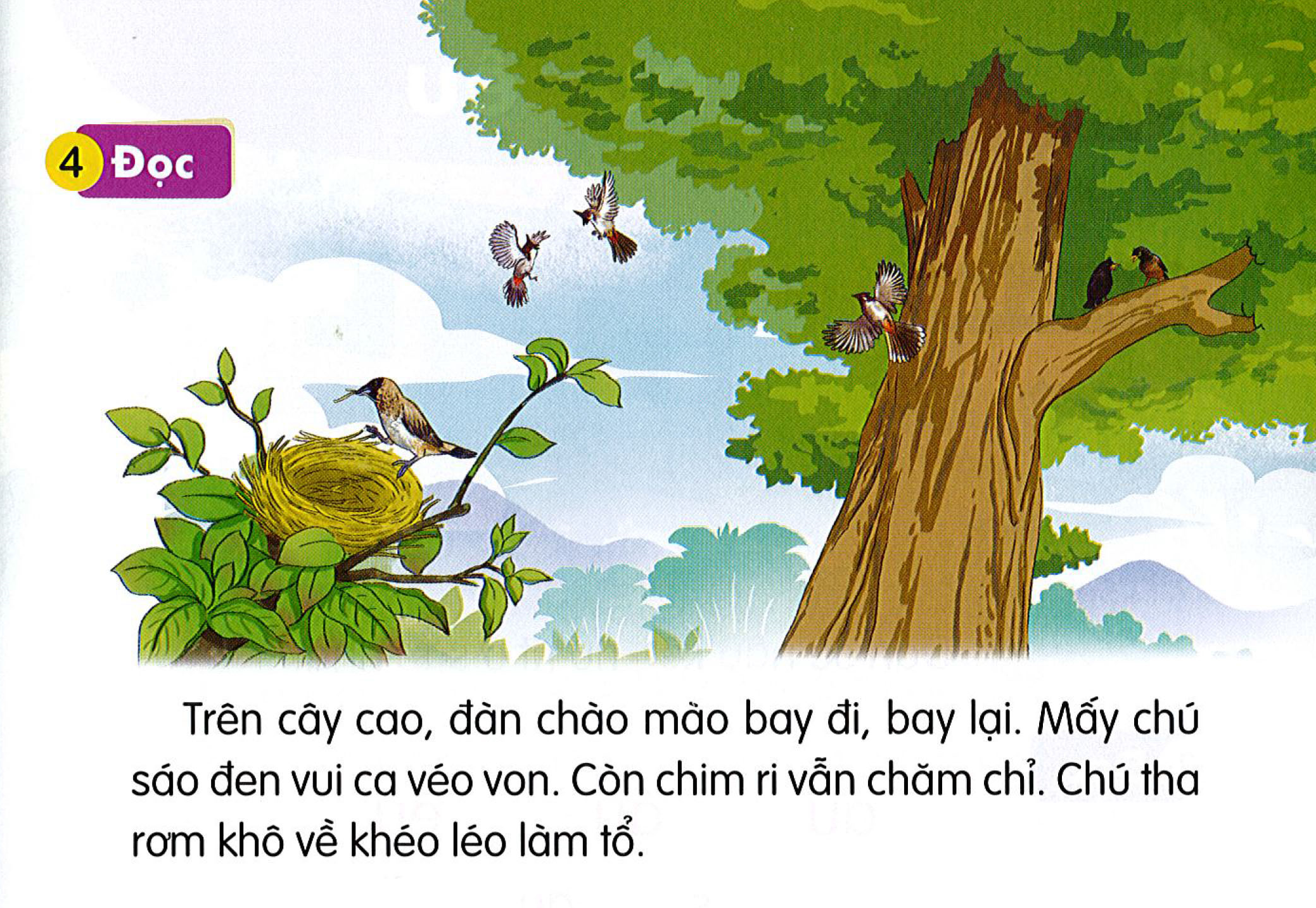 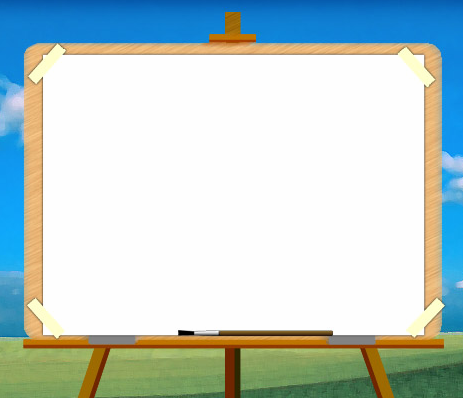 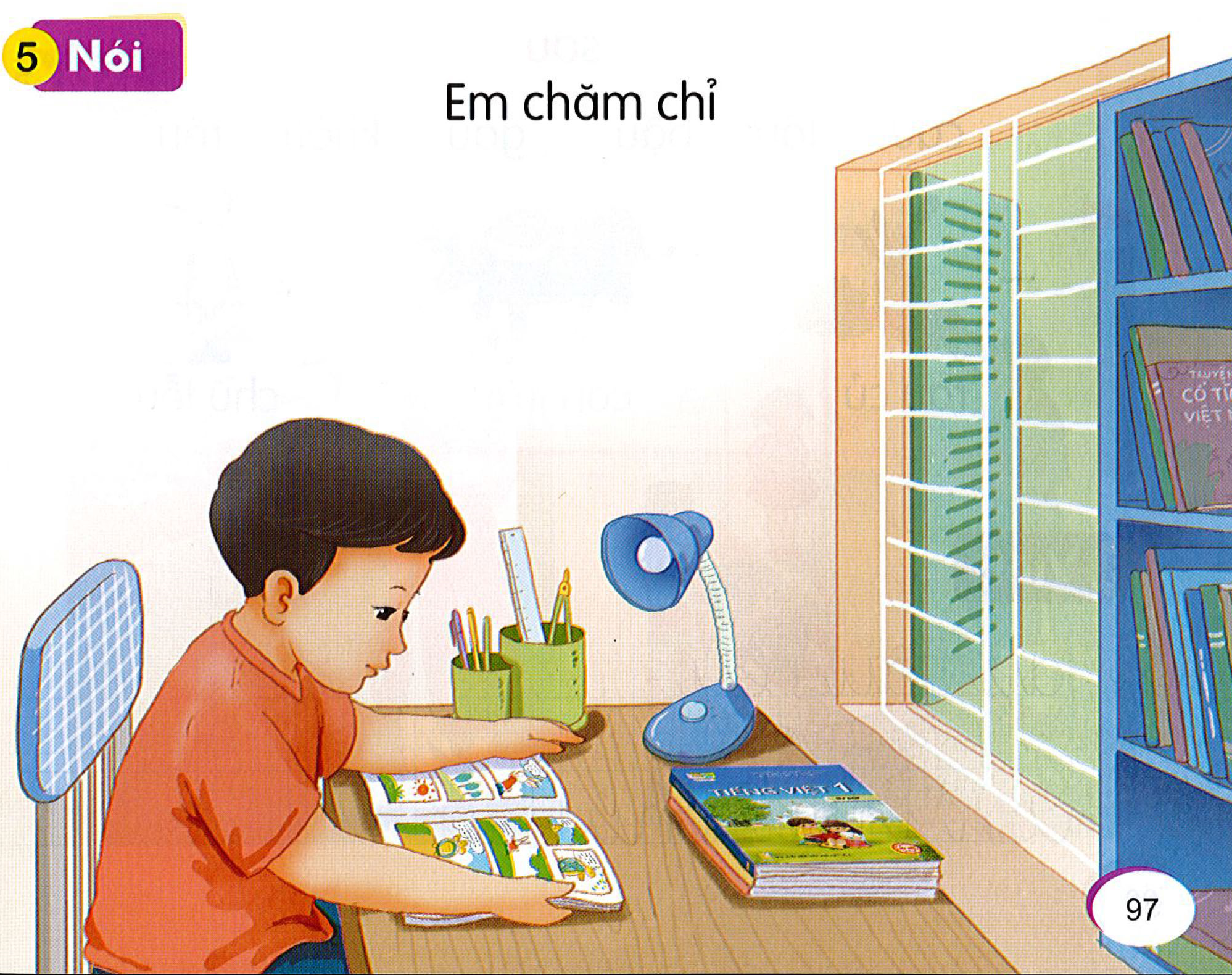 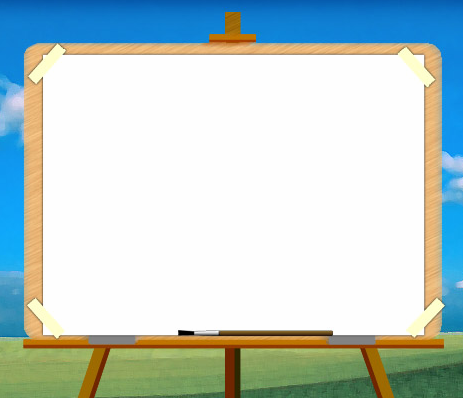